Poruchy rovnováhy a pády
pády postihují značnou část seniorů a představují jeden ze specifických problémů geriatrie
výskyt v populaci je velmi vysoký
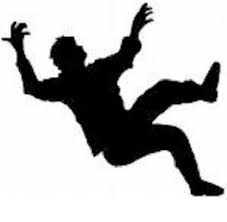 Poruchy rovnováhy a pády
• pády mohou být pro starší osoby velmi nebezpečné, protože starším lidem hrozí kvůli křehkým kostem a kloubům mnohem častěji úrazy 
• pády a úrazy mohou také vyvolat psychické problémy, deprese a ztrátu sebejistoty
Rizikové faktory úrazů seniorů
úraz lze chápat jako poškození zdraví, které vzniká náhle s působením vnější síly 

• úrazy se stávají závažným zdravotnickým, ekonomickým a společenským problémem na celém světě
Pády seniorů
pád je definovaný jako změna tělesné polohy, která končí kontaktem těla se zemí
může být doprovázen poruchou vědomí i poranění
pád sám o sobě není nemoc, ale je symptomem, který by měl vést nejen k podrobnému vyšetření seniora, ale i k zhodnocení rizika zevního prostředí
existuje celá řada definic, většina však zdůrazňuje, že pád je nekontrolovaná událost
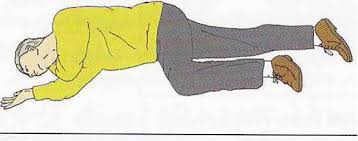 Pády seniorů
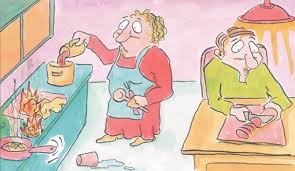 vzestup pádů zaznamenáváme s věkem

nejčastěji se pády vyskytují ve věku mezi 70 až 80 lety

u třetiny pádů jde o pády opakované, jen asi čtvrtinu pádů registrují zdravotníci, lékaře navštíví senioři většinou jen v případě zranění

40 % seniorů  - občasné pocity závratí; 25 % populace nad 65 let trpí opakovanými pády
podle Světové zdravotnické organizace (WHO) ročně upadne v domácím prostředí asi jedna třetina seniorů nad 65 let
ženy padají podle statistik častěji než muži a vážnější následky
Poruchy rovnováhy a pády
důsledkem pádů bývá v 10 % poranění hlavy a měkkých tkání
v 80 % vzniká zlomenina končetin
zlomeniny vznikají vzhledem k osteoporóze u žen mnohem častěji než u mužů 
z toho asi u 10 % padajících vznikne zlomenina krčku stehenní kosti, což vede k hospitalizaci nebo k prodloužení doby hospitalizace, což vede k zvýšení nákladů na péči a vyšší spotřebu zdravotnických služeb
 hospitalizováno je zhruba 5 % padajících seniorů 
pády jsou častá příčina úmrtí u osob starších nad 65 let
Dělení pádů
k upřesnění a pochopení mechanismu a příčiny pádu pomáhá dělení
   podle fenomenologického obrazu

pády zhroucením 
pády skácením
pády zakopnutím
pády zamrznutím
nediferencované pády při chůzi
jiné pády…
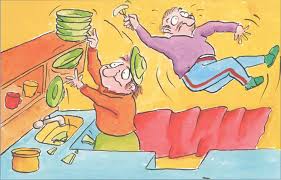 Pády zhroucením
typ tohoto pádu je spojen s náhlým zhoršením chronického onemocnění

příčiny jsou většinou cerebrální např. epilepsie

transientní ischemická ataka - také známá jako slabá mrtvice - je stejná jako cévní mozková příhoda s výjimkou, že příznaky trvají krátkou dobu, náhlá krátkodobá funkční porucha mozku

kataplexie - znamená náhlou poruchu svalového napětí s rozvojem svalové slabosti
Pády skácením
příčinou je těžká porucha rovnováhy 

(např. extrapyramidová porucha – závažná neurologická onemocnění)


kdy jedinec padá k zemi bez jakýchkoliv obranných reflexů
Pády zakopnutím
u typu tohoto pádu jedinec padá dopředu s nataženýma horními končetinami

příčinou bývá zakopnutí špičkou obuvi o nějakou překážku, kterou se jedinci nepodařilo překročit např. z důvodu elasticity nohy či šouravé chůze u Parkinsonovy choroby
Pády zamrznutím
stejně jako při zakopnutí jedinec směřuje při pádu dopředu

 důvodem pádu je záraz dolní končetiny během chůze, kdy noha zůstává „jako přilepená“ k podlaze a tělo pokračuje v pohybu
Nediferencované pády při chůzi
mají netypický ráz, podkladem může být prostá nepozornost

nebo věkově vázané zhoršení senzorických funkcí a stavu pohybového aparátu
Nejčastější příčiny a projevy instability a pádů(Matějovská Kubešová)
postižení vedoucí k instabilitě a pádům                                           
vertebrogenní = osteofyty krční páteře, cervikobrachiální syndrom, cervikokraniální syndrom
kardiální = poruchy rytmu, srdeční selhání, hypotenze
vaskulární = stenózy magistrálních mozkových tepen
neurogenní = poškození nervové tkáně – stavy po mozkových příhodách, neuropatie, epilepsie
zevní = mechanické pády, překážky v domácím prostředí
Etiologie
poruchy koordinace pohybu
snížení reakční rychlosti
zhoršení zraku
oslabení přímivých svalů a další poruchy pohybového aparátu
poruchy mozečku
porucha periferního rovnovážného ústrojí nebo jeho centrálního analyzátoru
neurologické příčiny – Parkinsonova choroba, neuropatie
kolapsový stav
Příčiny pádů - shrnutí
PŘÍČINY VNITŘNÍ (endogenní) – vyvolané změnou zdravotního stavu 

• nervové poruchy 
• poruchy zraku 
• artróza 
• malnutrice
Příčiny pádů - shrnutí
PŘÍČINY VNĚJŠÍ (exogenní)– vyvolané vnějšími okolnostmi 

• nevhodná obuv 
• nebezpečný povrch 
• chlad (ovlivňuje svalový tonus) 
• překážky 
• léky (antidepresiva, hypnotika..) až 40 % seniorů nevhodná léčiva
• cizí zavinění
Pády seniorů
Za rizikového jedince považujeme takového, který udává výskyt pádů v posledním půlroce, má poruchu chůze a stability, ohnutá záda, drobné a šouravé kroky, hlava, krk a trup se otáčí současně, obdoba chůze mladého člověka po ledu
   
   Komplikace: hospitalizace, poranění, mortalita – zánět plic, proleženiny, nitrolební krvácení, úzkost deprese, strach z pádů, rozvoj imobilizačního syndromu
Rizikové faktory
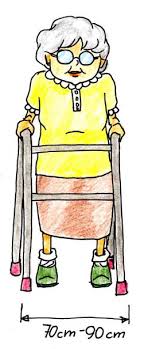 věk
porucha chůze jakékoli etiologie, fyzická dekondice
kognitivní porucha (demence)
polypragmázie – vyšší využívání farmakoterapie (4 …)
léky (např. hypnotika, antihistaminika)
alkohol
rizika bytu
Komplikace
ve 20-30% případů vzniká úraz, pětina seniorů musí být hospitalizována, nemocní s pády - 4-6 x vyšší mortalita
z nemocných zemřelých na následky pádu bylo 67% mužů a 92% žen straších 60 let
nejčastější zlomeniny: krček femuru, zlomeniny obratlů, zlomeniny lebky a nitrolební poranění
rozvoj crush syndromu při zaklínění po pádu, prochladnutí při nemožnosti vstát
nejčastější příčiny úmrtí po pádu - nitrolební krvácení
zhmoždění měkkých tkání s rozvojem imobilizačního syndromu a přechodnou či trvalou ztrátou soběstačnosti
Důsledky pádů
Důsledky zejména opakovaných pádů a dlouhodobé nestability jsou závažné, hrozí zejména: 
• poranění (zhmožděniny, zlomeniny) 
• nemožnost vstát 
• úzkost a deprese 
• podchlazení 
• strach z pádů: 
na základě zkušenosti s pády
bez zkušenosti s pády
Imobilizační syndrom
je definován jako soubor negativních důsledků minimální pohybové aktivity na lidský organismus.
je jím ohrožen prakticky každý senior, u kterého došlo k podstatnému snížení PA
Imobilizační syndrom (nebo též hypokinetický syndrom) je komplex symptomů vznikajících v důsledku inaktivity způsobené nehybností či sníženou aktivitou.

Nástup jednotlivých projevů může být velmi rychlý  
poruchou regulace krevního tlaku při změně polohy
vznikem plicního zánětu
vznikem plicní embolie
snížením chuti k jídlu, zhoršením stavu výživy a poruchám 
vyprazdňování
vzniku osteoporózy
psychické změny – deprese až apatie
orgánová selhání
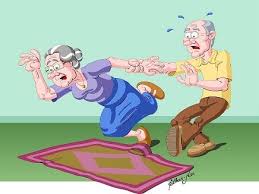 Příznaky
pocit nejistoty, potřeba opírat se o nábytek nebo zdi
závrať, nejčastěji přechodná, způsobující zavrávorání či pád
zhoršené funkce a koordinace muskuloskeletálního systému
oslabení smyslového a prostorového vnímání
zhoršené prokrvení či degenerativní postižení některých
oblastí mozku, neuropatie dolních končetin u diabetiků
nepříznivé působení některých léků - nepřiměřeně dávkovaná diuretika, hypnotika (efekt často přetrvává ještě podstatnou část následujícího dne)
Prevence pádů
prevence je nejúčinnějším způsobem, jak mimořádným událostem a jejich následkům zabránit

mezi nejvíce riziková místa v bytě, nebo domě patří schodiště, WC, podlahy, postel, židle, osvětlené plochy 

pravidelné hodnocení obytných místností, chodeb a sociálního zařízení
7 kritických okruhů
1) volnost cesty
2) stabilní nábytek
3) snadný přístup k pravidelně používaným věcem
4) vhodné osvětlení
5) dobrý stav podlah
6) dobře udržované vybavení
7) péče o nohy a výběr vhodné obuvi pro bezpečnou chůzi, vhodné   
    kompenzační pomůcky
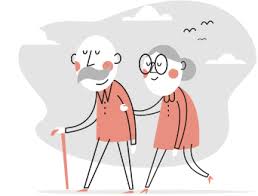 Primární prevence
edukace seniora, rodinných příslušníků (MCI)- prevence, předejít pádu

pravidelná fyzická aktivita (vhodná obuv i domácí obuv)

správná životospráva (vápník, vitamín D, hydratace organismu)
Prevence pádů
odstranění překážek v domácím prostředí i v okolí – prahy, koberečky, rohožky, vyčnívající části nábytku
montáž madel na riziková místa – schodiště, koupelny, WC, chodby
dodržování předpisu označení prvního a posledního schodu
vhodné je vybavení vany nekluzkým koberečkem, sedátkem, nekluzké podlahy, stabilní nábytek, přiměřené osvětlení i v noci
diskutovaný je význam ochrany kyčelního kloubu – hip protector, který zmírňuje náraz při pádu na trochanter
Prevence pohybem
jednou z nejefektnějších forem prevence pádů u seniorů je fyzická aktivita
rozvoj rovnováhových schopností (i balanční cvičení)
zvyšování rozsahu kloubní pohyblivosti, flexibilita
zvyšování síly svalstva DK, HK – sarkopenie, odporový trénink
zvýšit fyzickou zdatnost – aerobní
rytmická schopnost, hbitost, zručnost
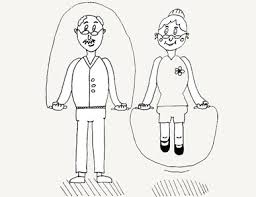 Prevence pohybem
u mladších seniorů (65 –74 let) lze provozovat i aerobní cvičení za dodržení zásad bezpečnosti s ohledem na předchozí trénovanost a přidružené choroby
mezi ostatní doporučované pohybové aktivity patří kondiční cvičení, cvičení pro zlepšení držení těla jako prevence vertebrogenních obtíží
doporučují se pohybové aktivity pro zlepšení rovnováhy a koordinace, vytvořit svalový korzet
Prevence pohybem
u osob nad 75 let je cílem pravidelného kondičního cvičení:
udržení pohyblivosti v kloubech 
celkové obratnosti 
dostatečné svalové síly
koordinace a rovnováhy
zdravotní cvičení, jóga, pilates, ZTV, psychomotorika
vhodnou pohybovou aktivitou pro seniory je také turistika, práce na zahrádce, jízda na kole, ale i plavání a tanec, který je vítanou společenskou událostí
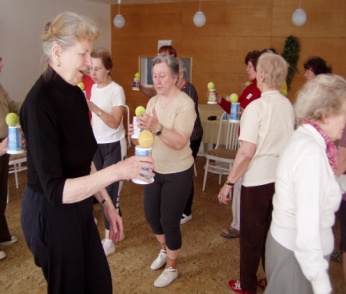 Rovnovážná cvičení
slouží k rozvoji rovnováhy – schopnosti udržet stabilitu těla
nebo jeho částí během tělesného cvičení v relativně labilní poloze
schopnost k rovnováze je závislá na činnostech mechanismů
vestibulárního ústrojí
úroveň může být ovlivněna také kontrolou zrakem, psychickým stavem, úrovní nervosvalové koordinace a podmínkami, za nichž se RC provádějí
Rovnovážná cvičení
Pomocí RC ovlivňujeme
rovnováhu statickou – schopnost udržet tělo v balanční poloze bez lokomoce
rovnováhu dynamickou – schopnost pohybu v balanční poloze
balancování, vyvažování předmětu – schopnost udržovat předměty v balanční poloze
Rovnovážná cvičení
rovnovážné polohy ve stoji, vsedě, vleže i v pohybu

nácvik pevného stoje na jedné  noze, různé druhy přemísťování, nošení předmětů, manipulace s předměty

pozor na zadržování dechu, pravidelné dýchání
správné držení těla
přiměřenost věku, individuální předpoklady, výdrže, počty opakování
Psychomotorika
- poznávat vlastní tělo
- práce s materiály, s pomůckami – rozvoj manuální zručnosti
- soc. komunikace, sociální vztahy - spolupráce
- pozitivní citový prožitek, radost z pohybu
- celková harmonizace osobnosti
- obohacení i z pohledu cvičitele
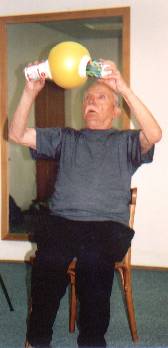 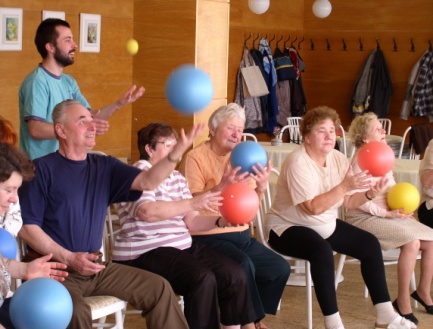 Zásady
respektovat identitu jedince a chránit jeho důstojnost
respektovat jejich celkové zpomalení a chránit je před časovým stresem 
aktivně, ale taktně ověřit možné komunikační bariéry a přizpůsobit jim komunikaci
při komunikaci se udržovat v zorném poli seniora, hovořit srozumitelně a dostatečně nahlas, udržovat neustále oční kontakt
u imobilních jedinců respektovat používání opěrných pomůcek
respektovat jejich fyzická a funkční omezení v důsledku stárnutí
prostředky a formy práce diferencovat podle věku, pohlaví, jejich úrovně pohybových schopností a dovedností, celkové zdatnosti a aktuálního psychického a zdravotního stavu
Zásady
cvičení by měla být bezpečná
přizpůsobit výběr psychomotorických cvičení a her dle cíle, kterého chceme dosáhnout (udržení funkčnosti pro aktivity denního života, dostat jedince zpět z disability do schopnosti provádět aktivity denního života)
při cvičení vytvářet příjemnou a optimistickou atmosféru, cvičence vhodně motivovat a podněcovat radost z pohybu, dávat možnost seniorům podílet se na vytváření cvičebního programu, navrhovat a realizovat vlastní nápady, modifikace při cvičení
dávat seniorům příležitost a prostor projevit se samostatně a tvůrčím způsobem
dávat dostatečný prostor pro vzájemnou spolupráci seniorů při realizaci psychomotorických cvičení a her
Intervence v oblasti prevence úrazů
Mezi nejvýznamnější možnosti prevence úrazů seniorů patří: 

• ovlivnění celkové kondice seniora 
• edukace seniora i jeho rodiny o potenciálních rizicích úrazů a možnostech jejich eliminace 
• vytvoření bezpečného domova 
• zajištění služeb k omezení rizikových faktorů vzniku úrazů u seniora
Jak na to? Doporučení v prevenci
Mluvit o pádu – narůstající riziko z dalších pádů, sdílená starost, je poloviční starost

Rozhlédnou se po svém bytě – ostré hrany opatřit chrániči, koberečky, ostré předměty na zdi, kompenzační doplňky – madlo v koupelně, koupelnová vanová sedačka ad = ovlivnitelné rizikové faktory pádů
Jak na to? Doporučení v prevenci
Neodmítat pomoc druhých – přijmout ztrátu soběstačnosti, nebát si říci o pomoc

Používat kompenzační pomůcky – vyrovnávat handicap (hůlky, chodítka, lupy ad.)
Jak na to? Doporučení v prevenci
Fyzická aktivita – jakákoliv bude přínosná, pohybová doporučení

Přijmout všechny změny – involuční procesy, propojení fyzické i psychické, sociální složky
Ukázky
https://www.youtube.com/watch?v=1NGSznZI6sM


https://www.youtube.com/watch?v=bHFBrThN4qE
Komunikace je základ!!
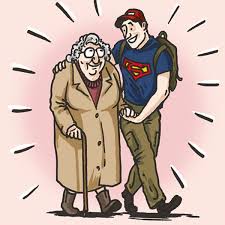